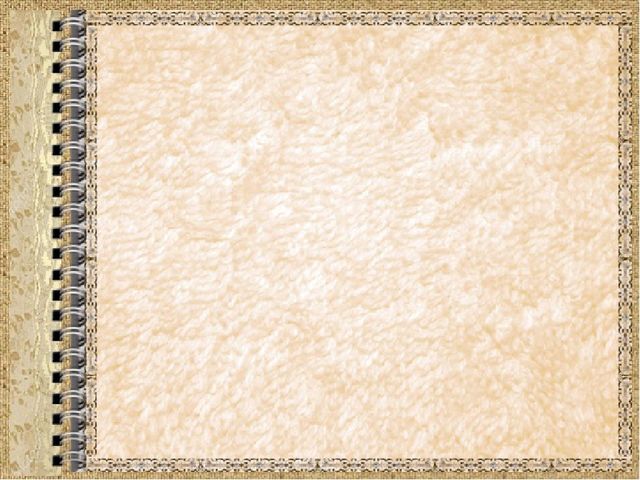 МОЯ РОДИНА
«Только тот, кто любит, ценит и уважает накопленное и сохраненное предшествующим поколением, может любить Родину, узнать ее, стать подлинным патриотом»         
                                       С.Михалков.
Выполнила 
Воспитатель:
Мартынова. Л.В.
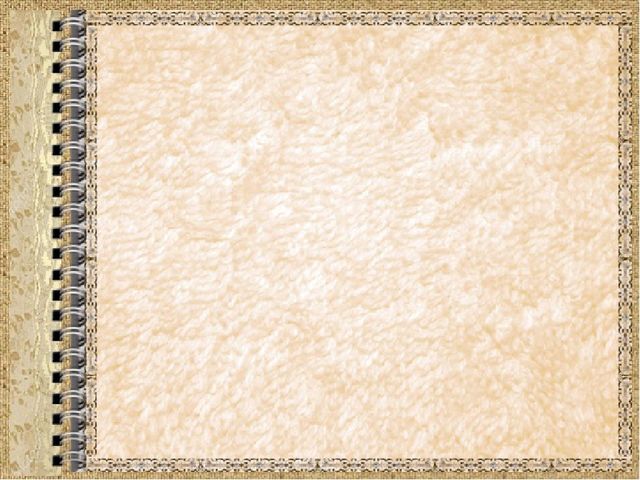 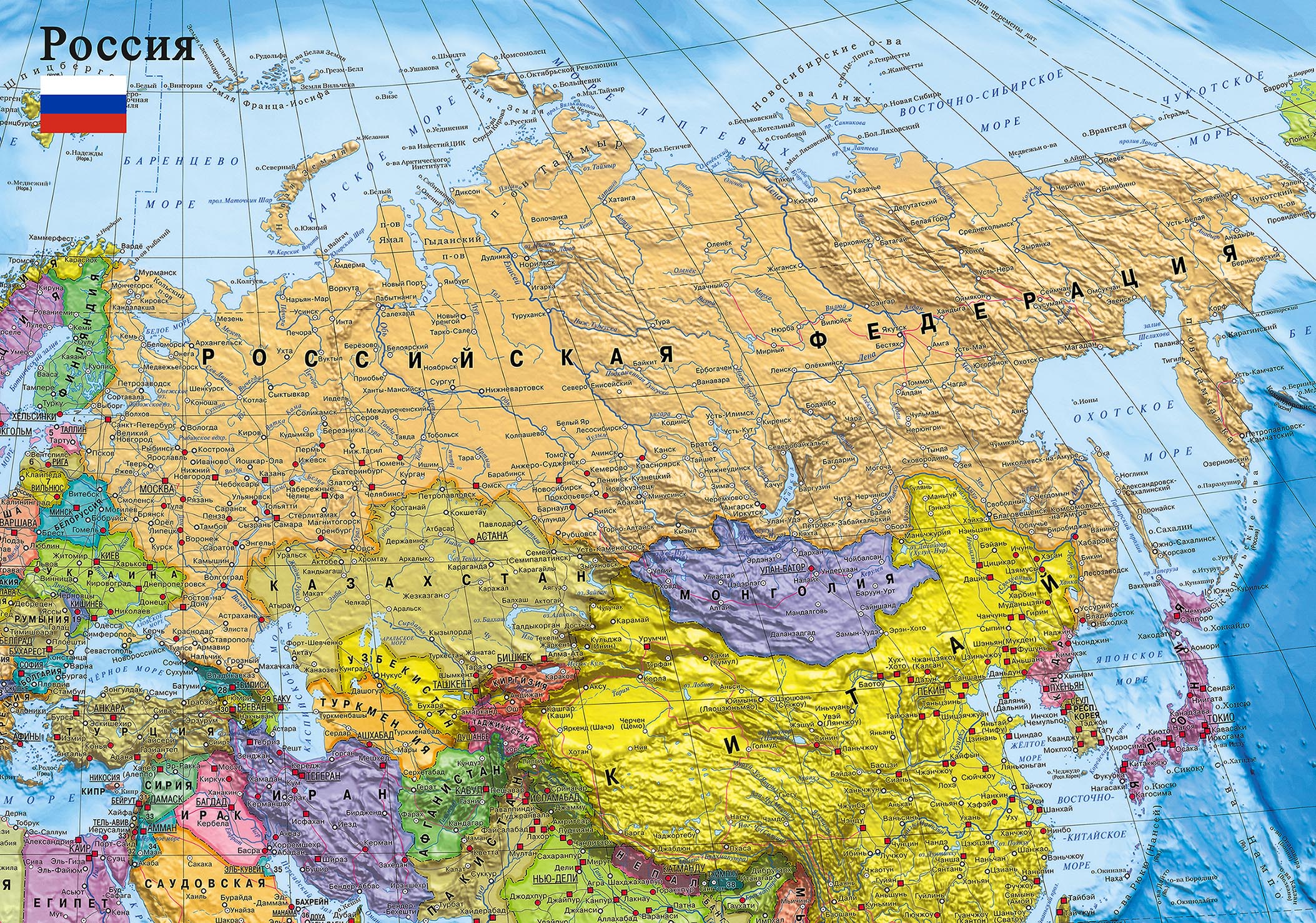 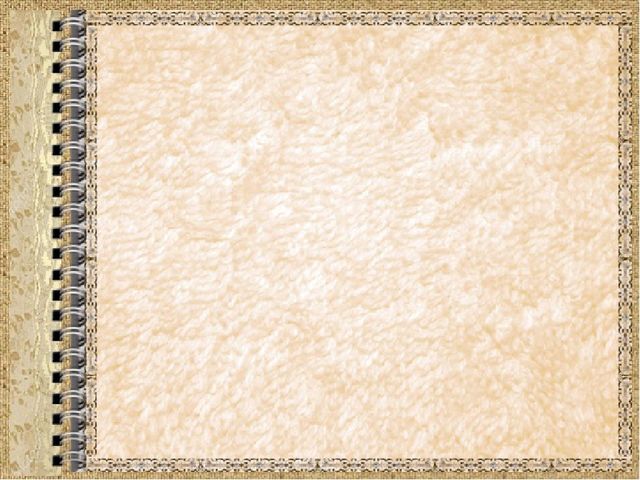 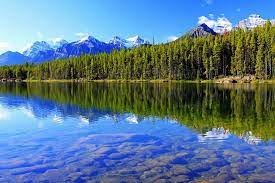 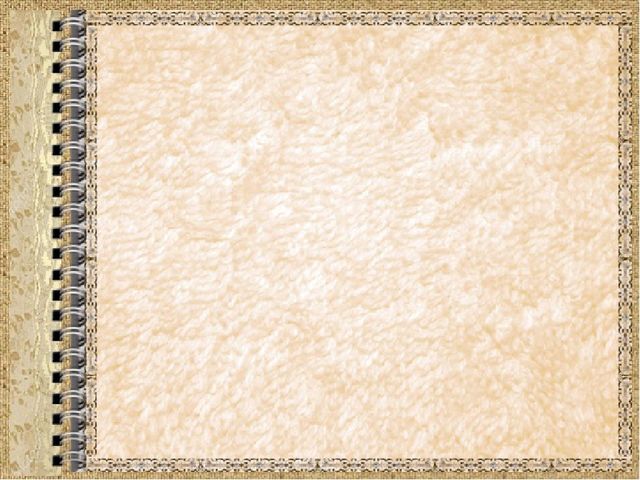 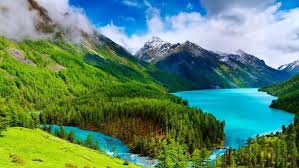 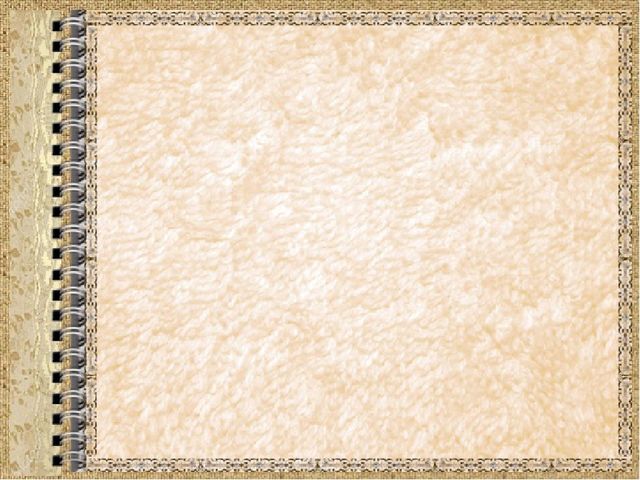 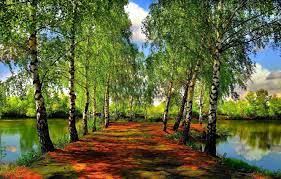 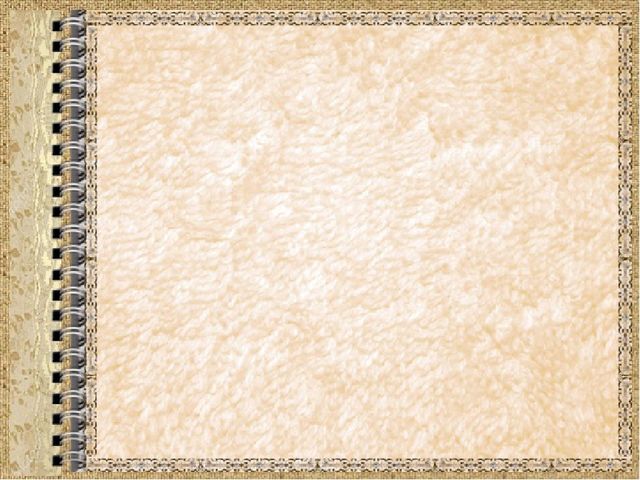 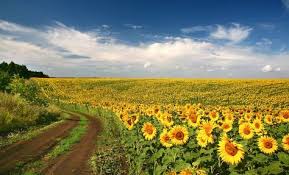 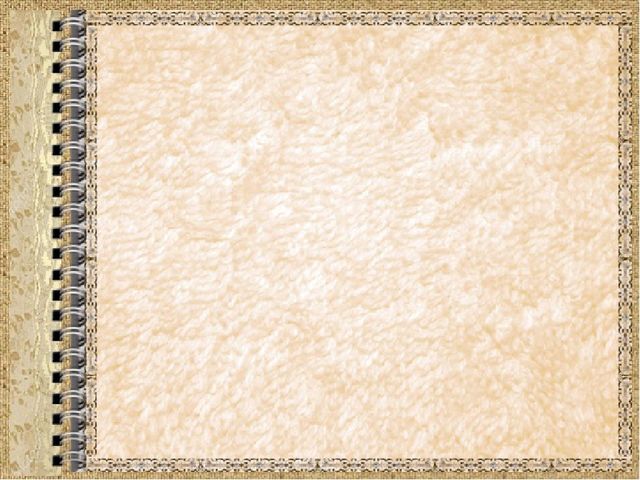 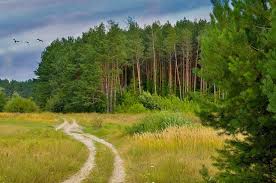 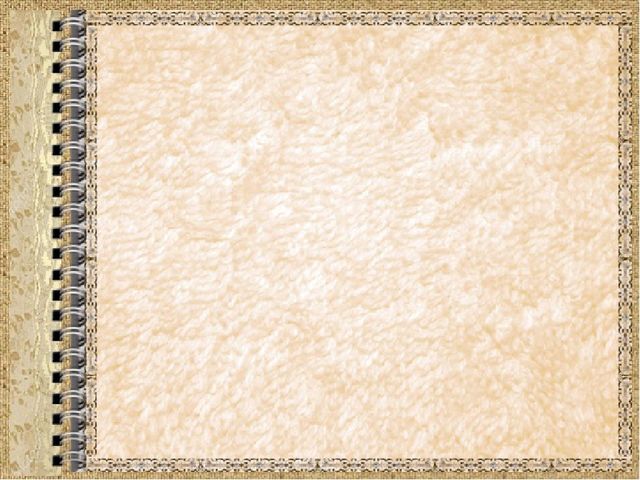 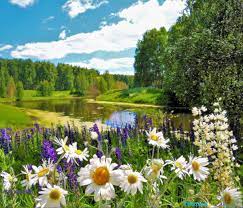 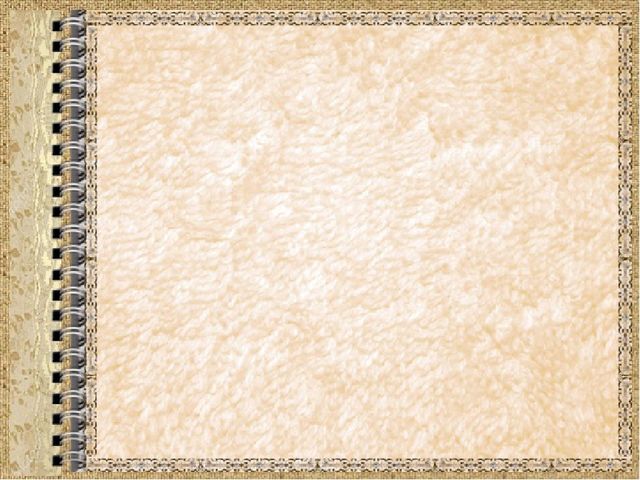 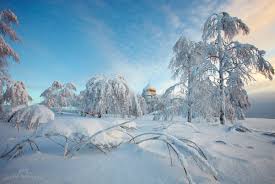 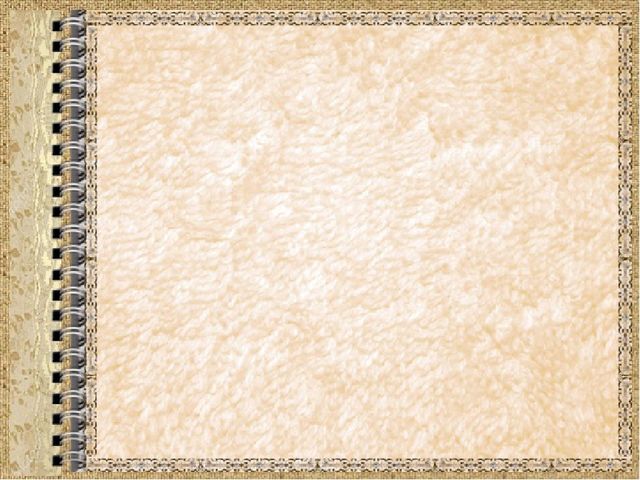 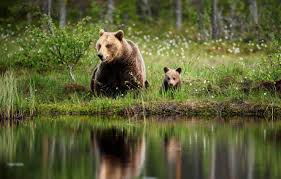 .
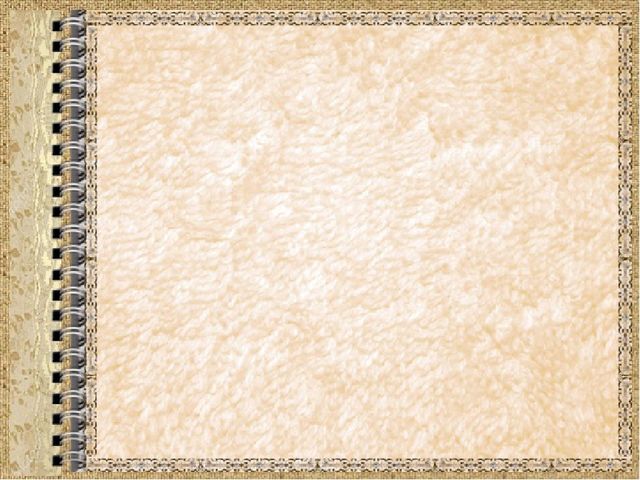 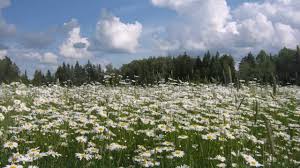 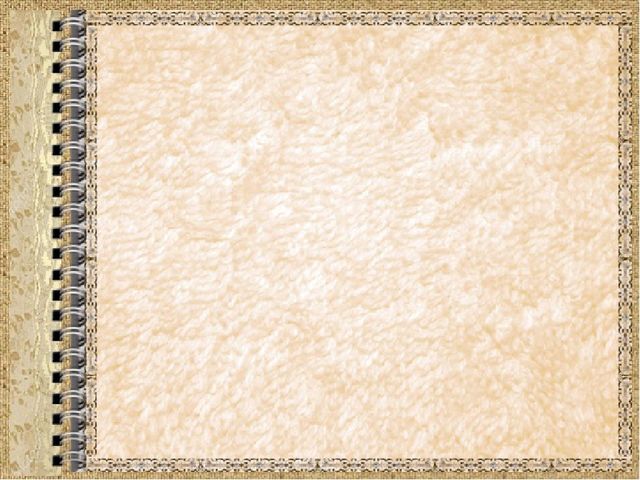 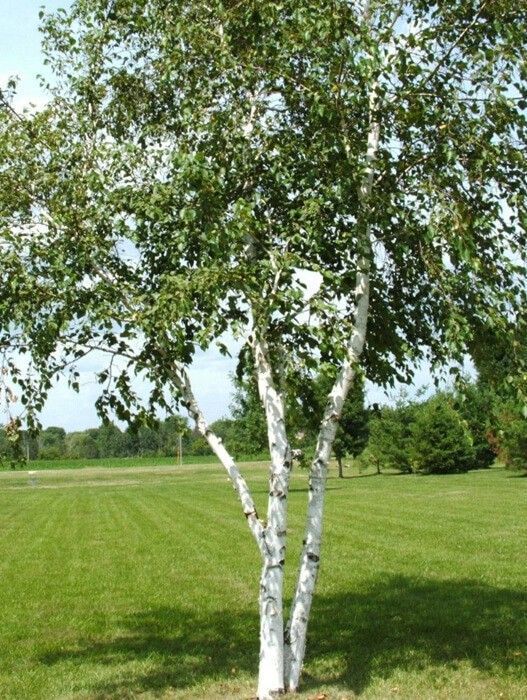 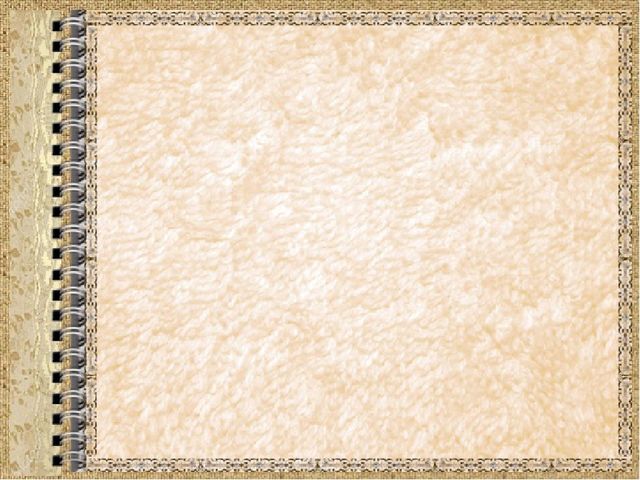 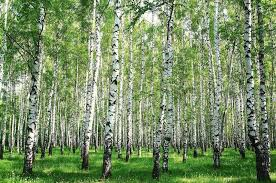 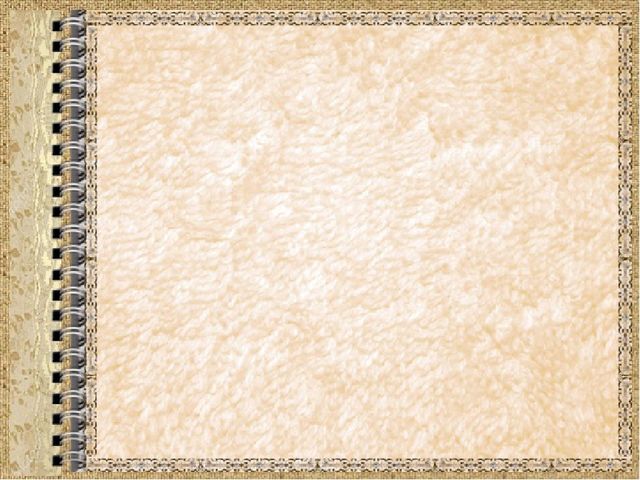 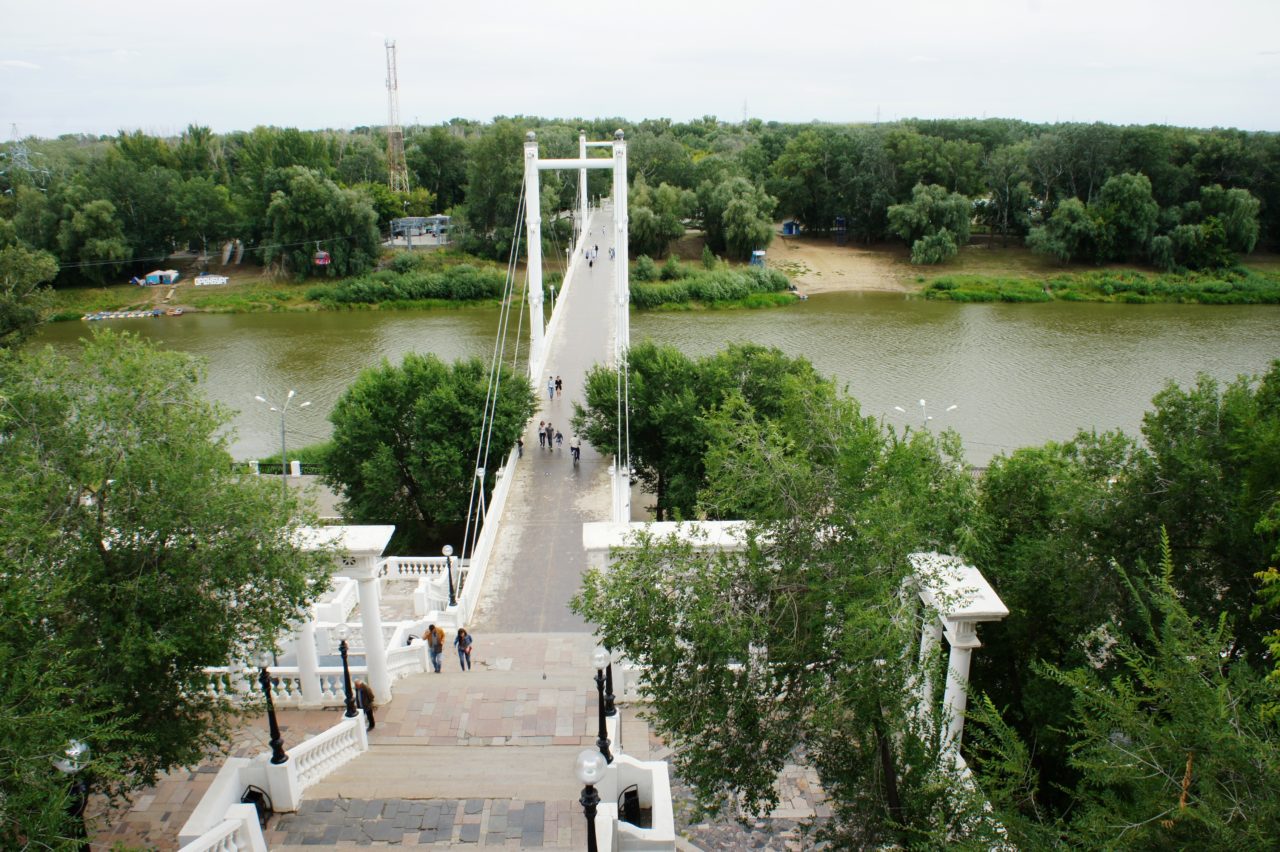 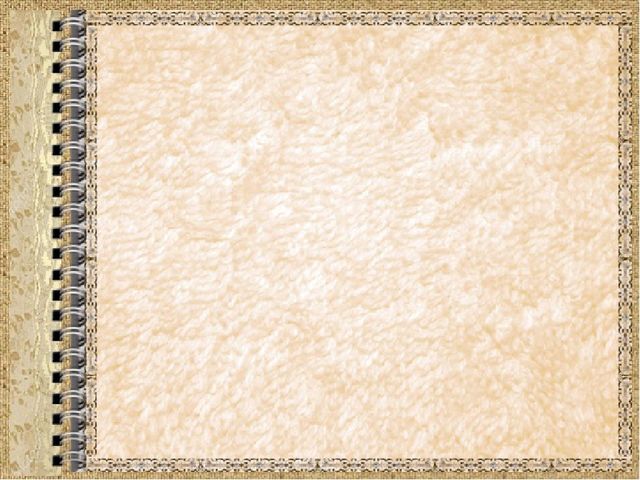 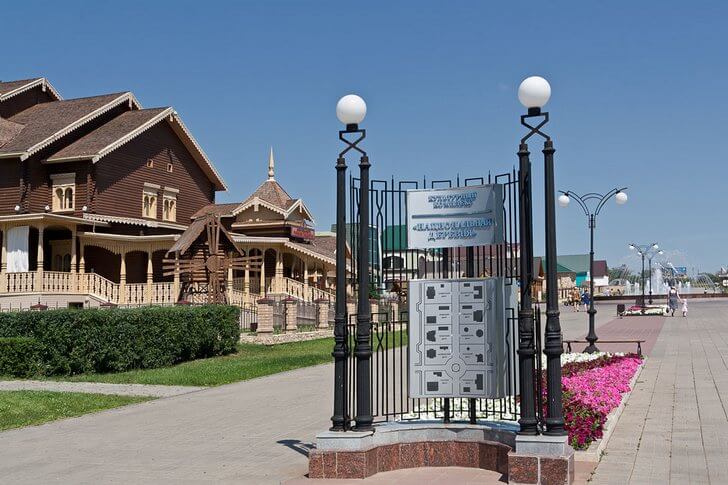 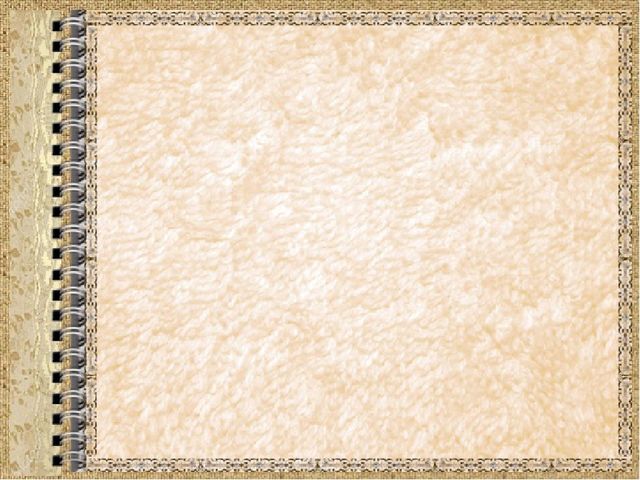 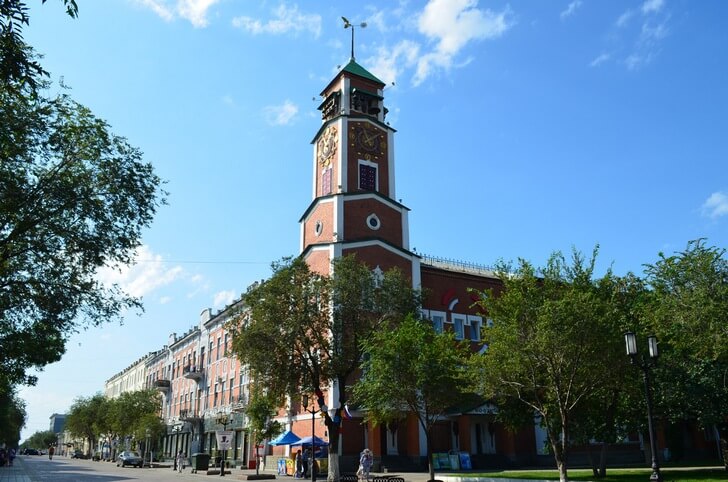 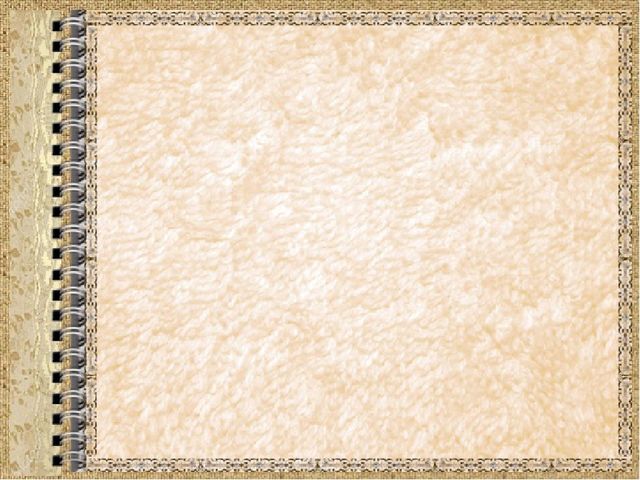 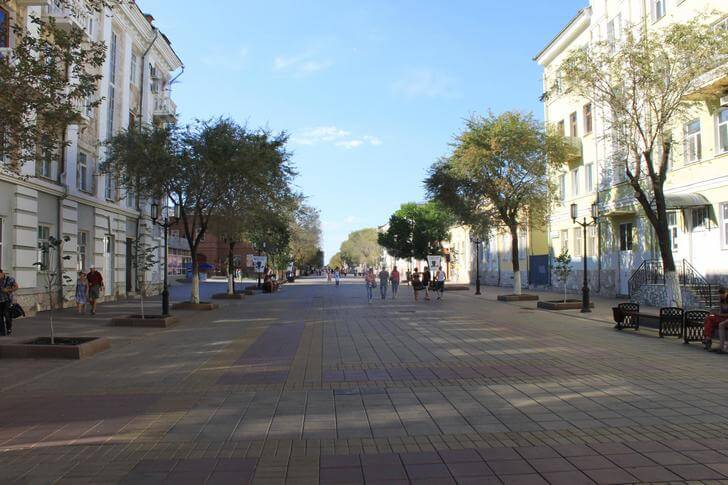 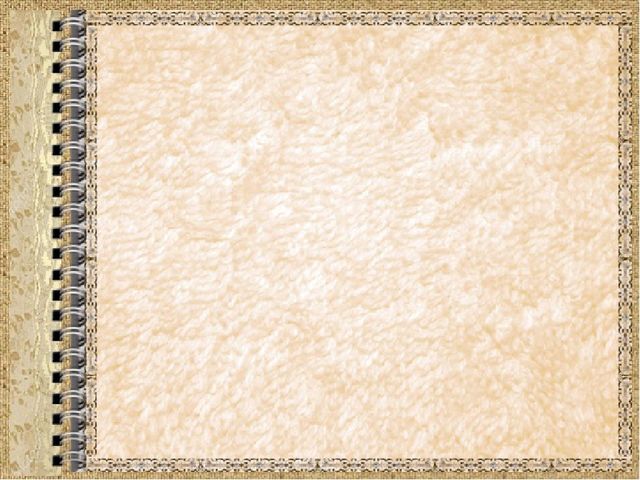 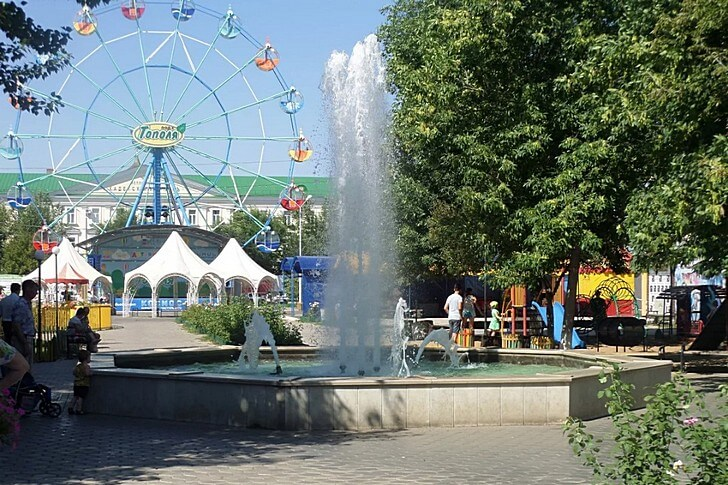 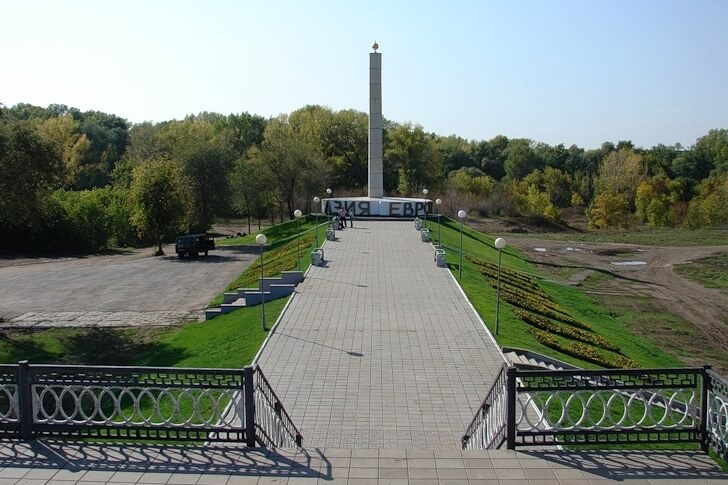